CMSC 628: Introduction to Mobile Computing
Nilanjan Banerjee
University of Maryland
Baltimore County
nilanb@umbc.edu
http://csee.umbc.edu/~nilanb/teaching/628/
Introduction to Mobile Computing
1
Today’s lecture
Finish discussion on the app we were building
Ways to write OnClickListener()

How to interact with other activities
Use implicit and explicit Intents.

Android Lifecycle
Activity starts up 
Activity suspends and resumes
Activity is stopped and restarted.
2
Starting an activity
Activity starts 
onCreate(), onStart(), onResume() are called in succession
onStart()
Activity is partially visible
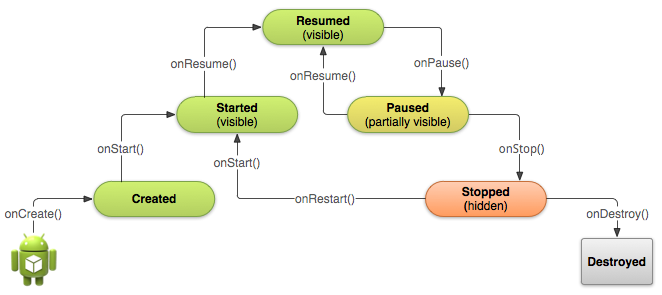 Ack: Android Development website
3
Pausing and Resuming an Activity
How is pausing defined?
If an activity is partially visible in the background
Dialog boxes open up
Method called is onPause()
What should you do before an activity pauses
	save state of the application?
	release resources
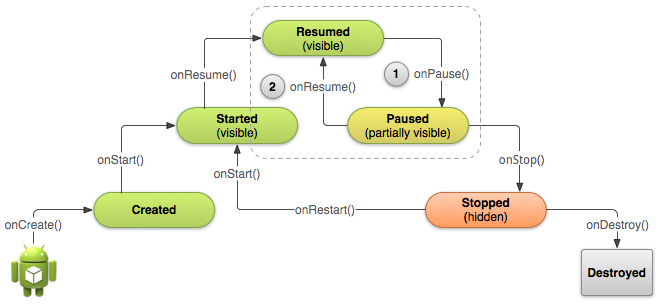 4
Stopping and Starting an Activity
How is stopping an activity defined?
If the activity is not visible
Press back or home button
Start a new activity or receive a phone call
What should you do before an activity stops
	save state of the application?
	release resources
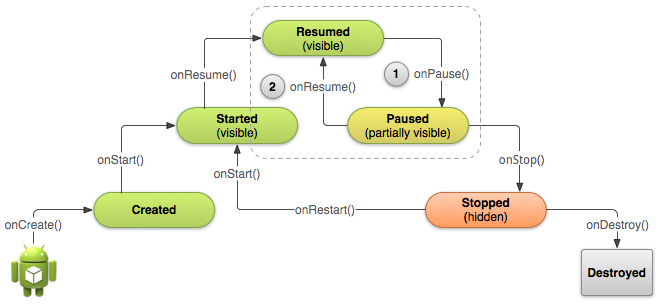 System destroys 
  the activity
5
Recreating an Activity
If the system destroys an activity due to system constraints
Saves certain state of your activity that is restored back the next time the activity starts
If you want to save your own state before the activity is destroyed:
Override the onSaveInstanceState(Bundle)
Access your state during onCreate() or onRestoreInstanceState()
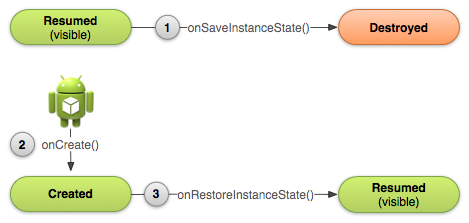 6
How is this implemented using Intents
Specify an intent
    Action: broadly defined the Intent
            [SEND --- send something
              VIEW --- view something
              CALL --- call somebody]
      Data: e.g., URI, email [email message etc]
Application
Invokes an activity
Table
System
[Activity, action]
7
In some cases you also need results back from an activity
subActivity
Application
Get result back
Do stuff
8
Small project for today.
requestCode with startActivity
Camera Application
Application
Callback 
[onActivityResult (int, int, Intent)]
    int ----  requestCode
    int --- result 
    Intent --- Intent that stores any data
Takes a picture
9